Chapter 3: Designing a Career Pathways System Framework
1
Meeting Objectives
Review completed Handout 3A: Prioritized Labor Market Gap Analysis Template. 
Learn about key knowledge, skills, competencies, dispositions, and wage earnings from industry experts.
Interpret career pathways system data.
Develop a career pathways system framework plan.
Plan for continuous improvement and sustainability.
2
Meeting Agenda
Welcome and Introductions
Develop a Career Pathways System Framework
Gain an Understanding of the Key Knowledge, Skills, Competencies, and Dispositions Needed for Each Industry
Interpret Career Pathways System Data 
Create a Career Pathways System Framework
Plan for Continuous Improvement and Sustainability
3
Welcome and Introductions
4
Welcome and Introductions
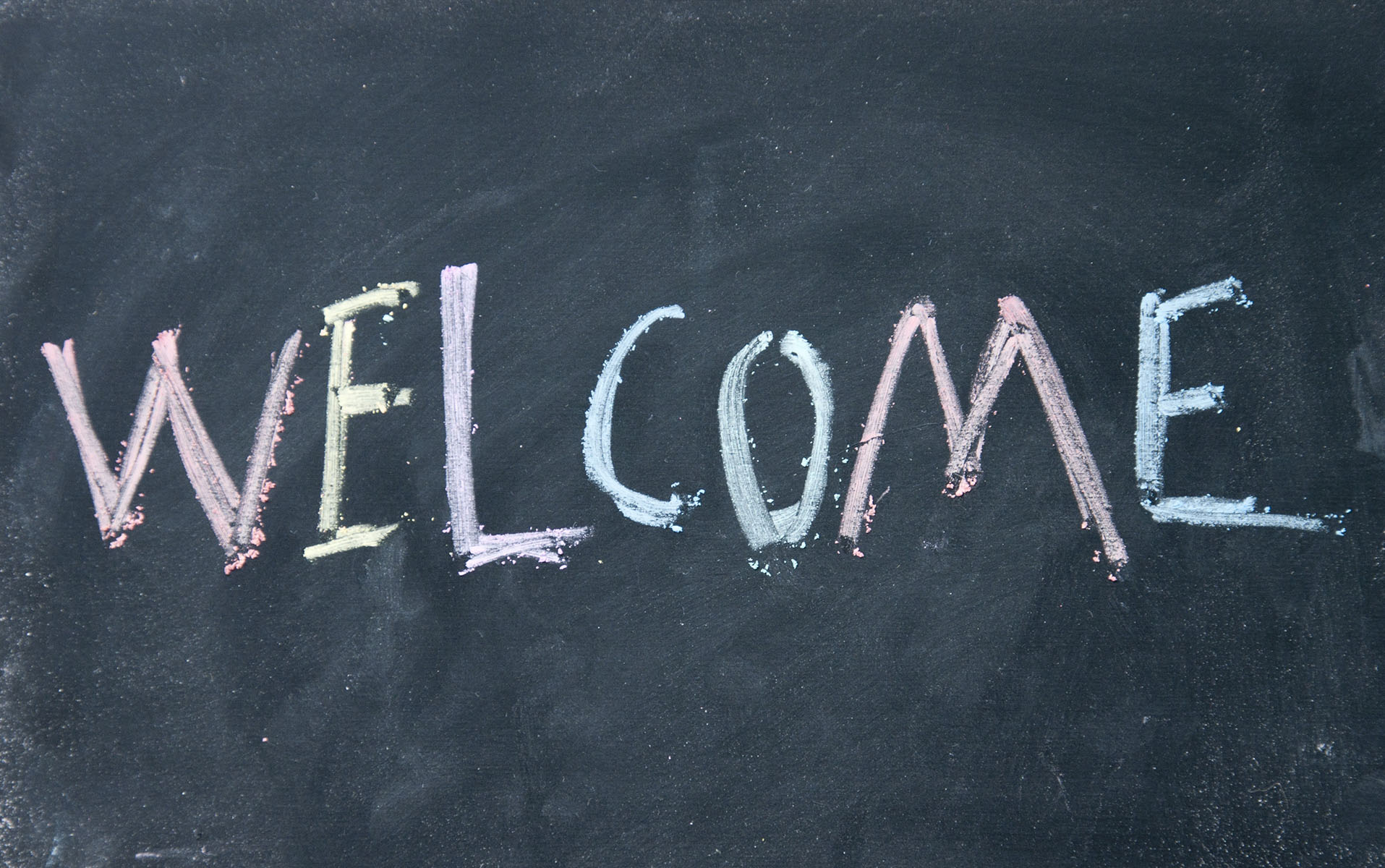 5
Review Completed Handout 3A: Prioritized Labor Market Gap Analysis Template
6
Handout 3A: Prioritized Labor Market Gap Analysis Template
Shared prior to this meeting – [reference notes from individual review]
Summary of key points
[Key Point 1]
[Key Point 2]
[Key Point 3]
7
Group Discussion: Debrief Prioritized Labor Market List
What was surprising? 
What was expected?
Where would you like more information?
8
Group Discussion: Prioritized List Brainstorming
For the industries selected, what are some of the expected knowledge, skills, competencies, and dispositions needed?
What might a course sequence look like given the knowledge, skills, competencies, and dispositions needed?
9
Understanding Key Knowledge, Skills, Competencies, and Dispositions
10
Industry Expert Presentations
INDUSTRY EXPERT PRESENTATIONS INSERTED HERE
Key Questions to Answer:

What are the key skills, knowledge, dispositions, and competencies that graduates need for their industry?
Do the examples or models from other states or organizations show how a career pathway can be developed for this industry?
What additional guidance, information, or recommendations would you have this stakeholder group consider?
11
Note-Taking Template
12
Interpret Career Pathways Data
13
Group Activity: Interpreting the Data
Divide the participants into small groups.
Assign each group one of the prioritized industries.
Instruct each group to review the labor market data for its industry.
Instruct the group members to use the sticky notes to identify the strengths, weaknesses, opportunities, and threats (SWOT) for the industry.
Note: Each sticky note color represents a different element of the SWOT.
14
SWOT Analysis
Strengths: Characteristics of a career pathway for the industry that give it an advantage relative to others. 
Weaknesses: Characteristics of a career pathway for the industry that place it at a disadvantage relative to others. 
Opportunities: Elements that the industry could exploit to its advantage when pursuing a career pathway. 
Threats: Elements in the environment that could cause trouble for the industry when it pursues a career pathway.
15
Group Activity: Interpreting the Data
Post your notes on the SWOT grid.
16
Group Activity: Interpreting the Data
Discuss your findings within your group.
Share your findings with the large group.
Discuss themes across and within the industries.
17
Discuss Influencing Factors: Funding, Policy, and Partner Engagement
18
Discuss Influencing Factors
Discuss the industry from the SWOT analysis.
Use Handout 3C: Influencing Factors Template.
Revisit the SWOT analysis and add additional strengths, weakness, opportunities, and threats.
19
Funding
What state, local, and private funding currently exists that could be used to prepare and support workers for this industry (total funding available)? 
What programs are already funded that prepare and support workers for this industry?
Is there more funding that is needed to prepare and support workers for this industry? How do you know?
How sustainable are all of these funding sources?
20
Policy Structure
Are there policies in place that support career education programs to focus on this industry?
Are there policies that act as a barrier?
Where are there natural entry points to this industry through existing policy (e.g., college and career readiness initiatives)?
21
Engaging Partners (Employers, Local Education Agencies, Funders, Trade Unions)
Which partners will be most impacted by the development of a career pathways system in this industry (positively and negatively)?
How can we engage partners in a meaningful way that supports their overall goals and objectives? 
What factors might dissuade different partners in engaging in the development of a career pathways system for this industry? 
What incentives (monetary and nonmonetary) can be considered to promote partner engagement? 
What information do different partners need to know about this career pathways system? When do they need this information?
22
Select a Career Pathways System Industry of Focus
23
Group Activity: Vote on the Industry of Focus
Vote on the industry of focus using the sticky dot. Vote which industry: 
Most aligns with workforce needs versus those that align the least.
Best leverages existing associations and business leaders in the development versus those with the least existing leverage.
Will most likely result in gainful employment versus pathway(s) that would likely have the least gainful employment. 
Make the case for your industry.
Place your final vote.
24
[Speaker Notes: Participants can place all three on one industry or spread across different industries.]
Develop Industry Career Pathways System Framework
List potential career options within the industry. 
Develop the course sequence.
Identify work-based opportunities. 
List postsecondary options.
25
Complete the Career Pathways Framework
Industry of Focus:___________________________
Career Options: 


Course Sequencing:
26
Complete the Career Pathways Framework
Work-Based Opportunity and Postsecondary Options
27
Plan for Continuous Improvement and Sustainability
28
Continuous Improvement and Sustainability
Referencing the Career Pathways Framework, what information needs to be collected?
For the next meeting, discuss the:
Timeline 
Key milestones 
Resources 
Outcome data
29
Continuous Improvement and Sustainability
Key milestones—Important milestone activities and target dates. 
Timeline—How long this work will take and participants’ commitment to the timeline and their role in the work. 
Resources—Resources needed, who or what will provide them, and when in the implementation process they are necessary.
Outcome data—Measures for determining success; short-term and longer term data, data sources, and key contacts for the data.
30
Group Discussion: Planning Continuous Improvement and Sustainability
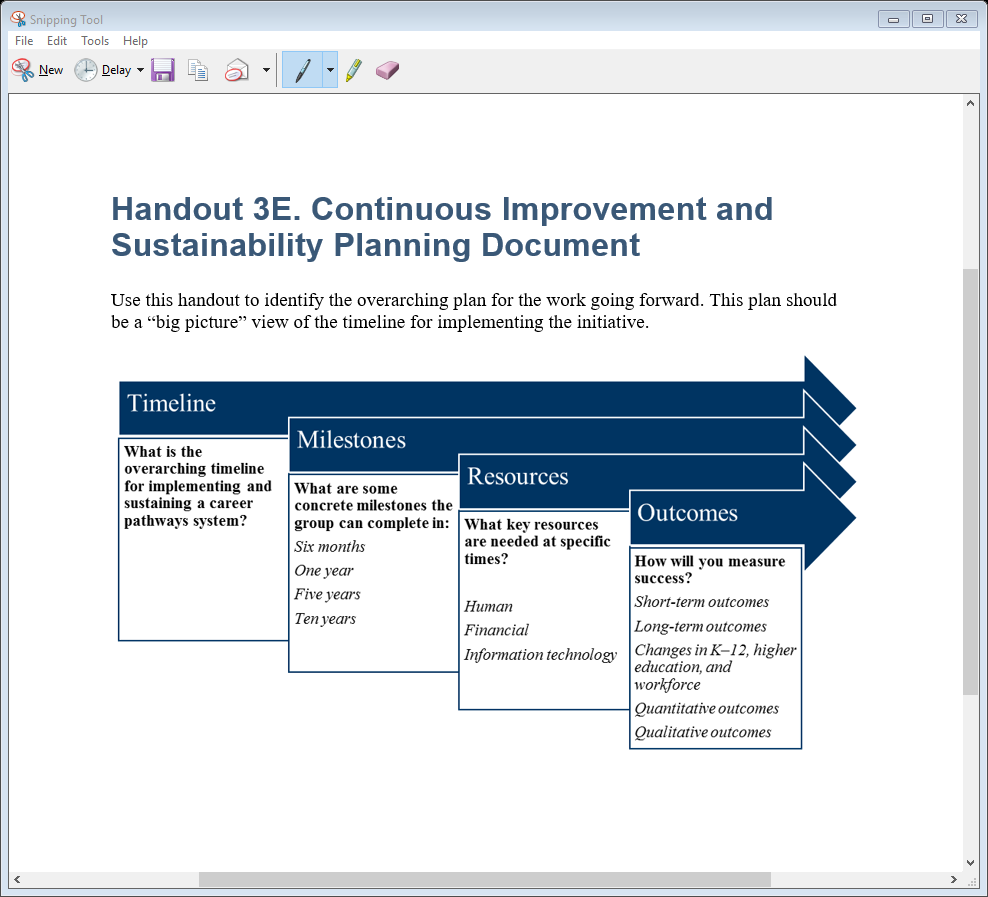 31
Presenter Name
XXX-XXX-XXXX
xxxxx@xxxxx

Address
Phone
Website
32